Азбука профессий
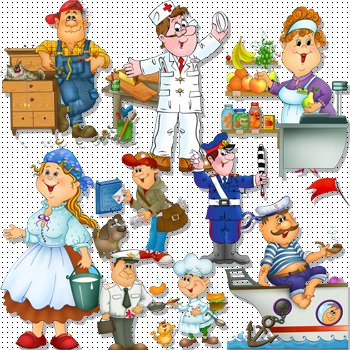 С огнем бороться мы должны,с водою мы напарники.Мы очень людям всем нужны ответь скорее,кто же мы?
Кто в дни болезней всех полезней и лечит нас от всех болезней?
Кто учит детишек читать и писать,природу любить,стариков уважать?
Встаем мы очень рано,ведь наша забота –всех отвозить по утрам на работу.
Нам дает товар и чек Не философ ,не мудрец и не супер человек,а обычный….
На посту своем стоит ,за порядком он следит.Строгий смелый офицер.Кто он?
Учит вежливости нас,почитает вслух рассказ.Не учитель,не писатель.Это няня,….
Скажи кто так вкусно готовит щи из капусты,салаты,винегреты,все завтраки,обеды?
Он пишет красками пейзаж,и он портрет напишет наш.Вот берет он карандаш…Сразу ясно всем….
Ножницы,шампунь,расческа-всем я делаю прически,стригу и взрослых и детей.Отгадай меня скорей?